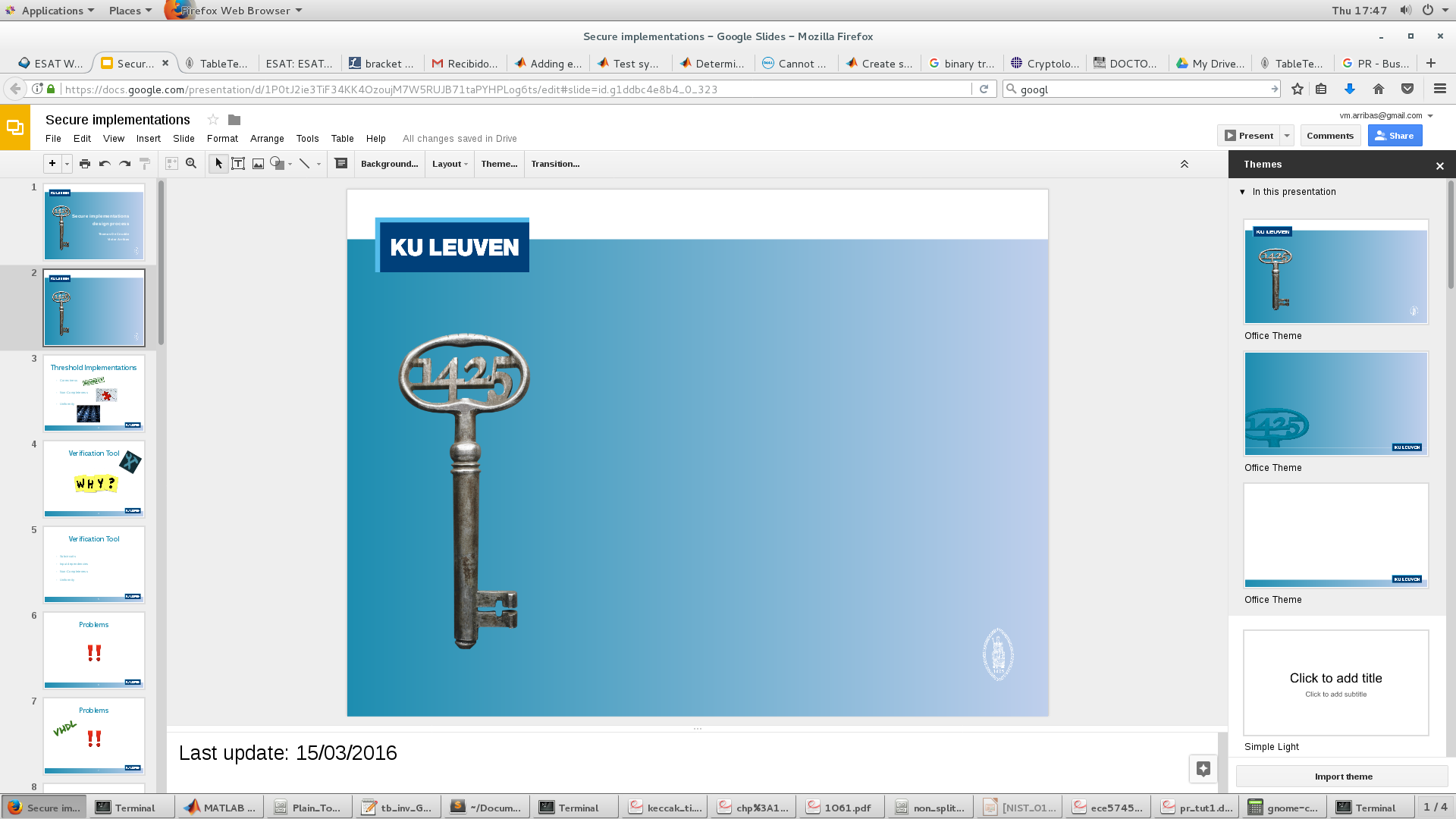 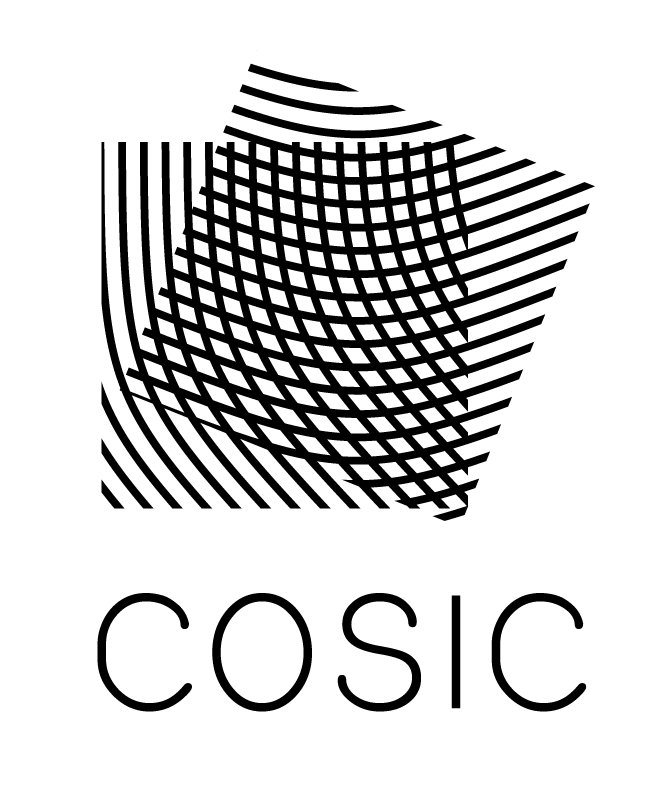 Rhythmic Keccak:
SCA Security and Low Latency in HW


Victor Arribas, Begül Bilgin, George Petrides,
Svetla Nikova, Vincent Rijmen
10/09/2018
TCHES 2018
[Speaker Notes: Last update: 15/03/2016]
Rhythmic Keccak
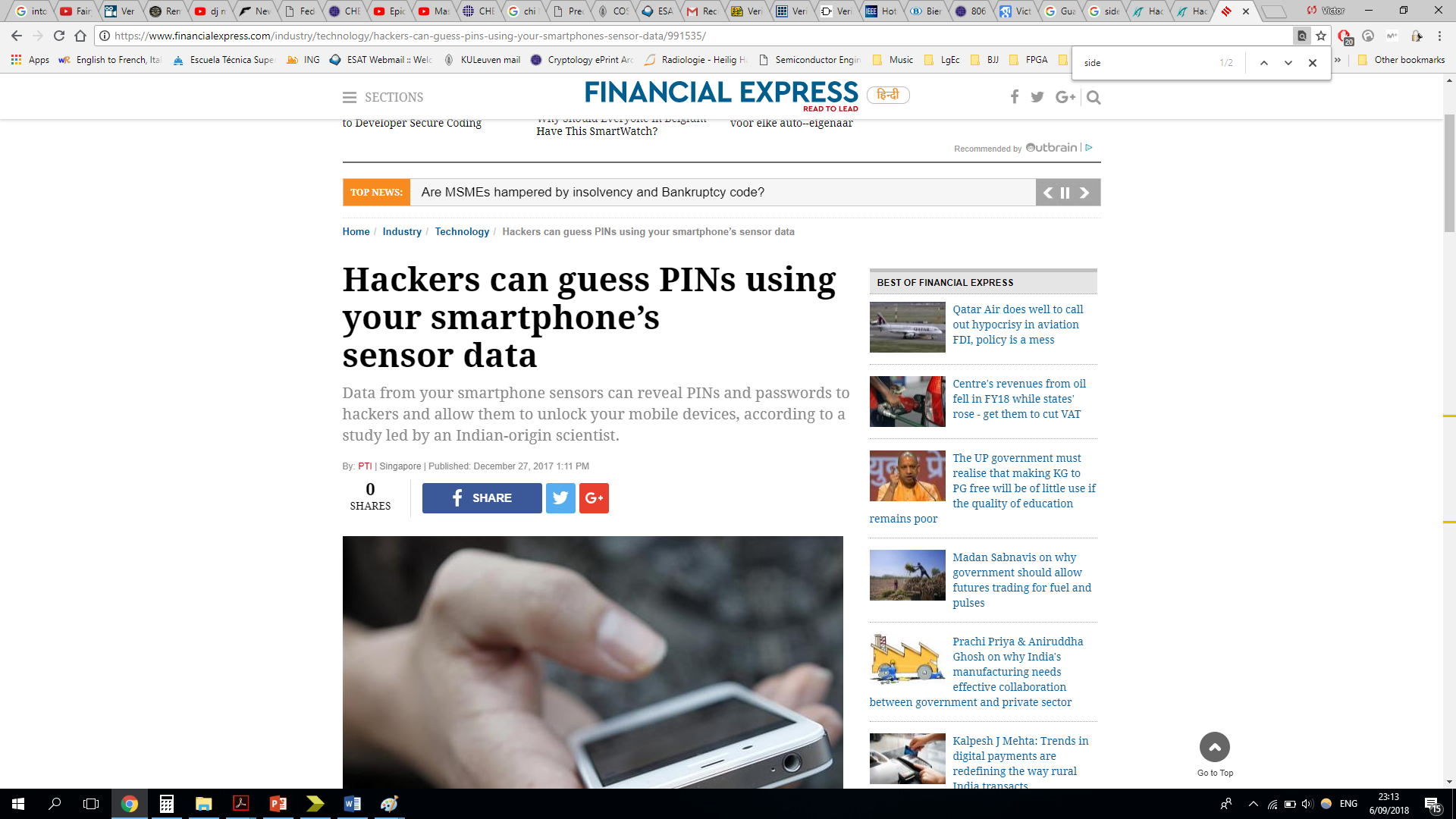 Source :https://www.financialexpress.com/industry/
technology/hackers-can-guess-pins-using
-your-smartphones-sensor-data/991535/
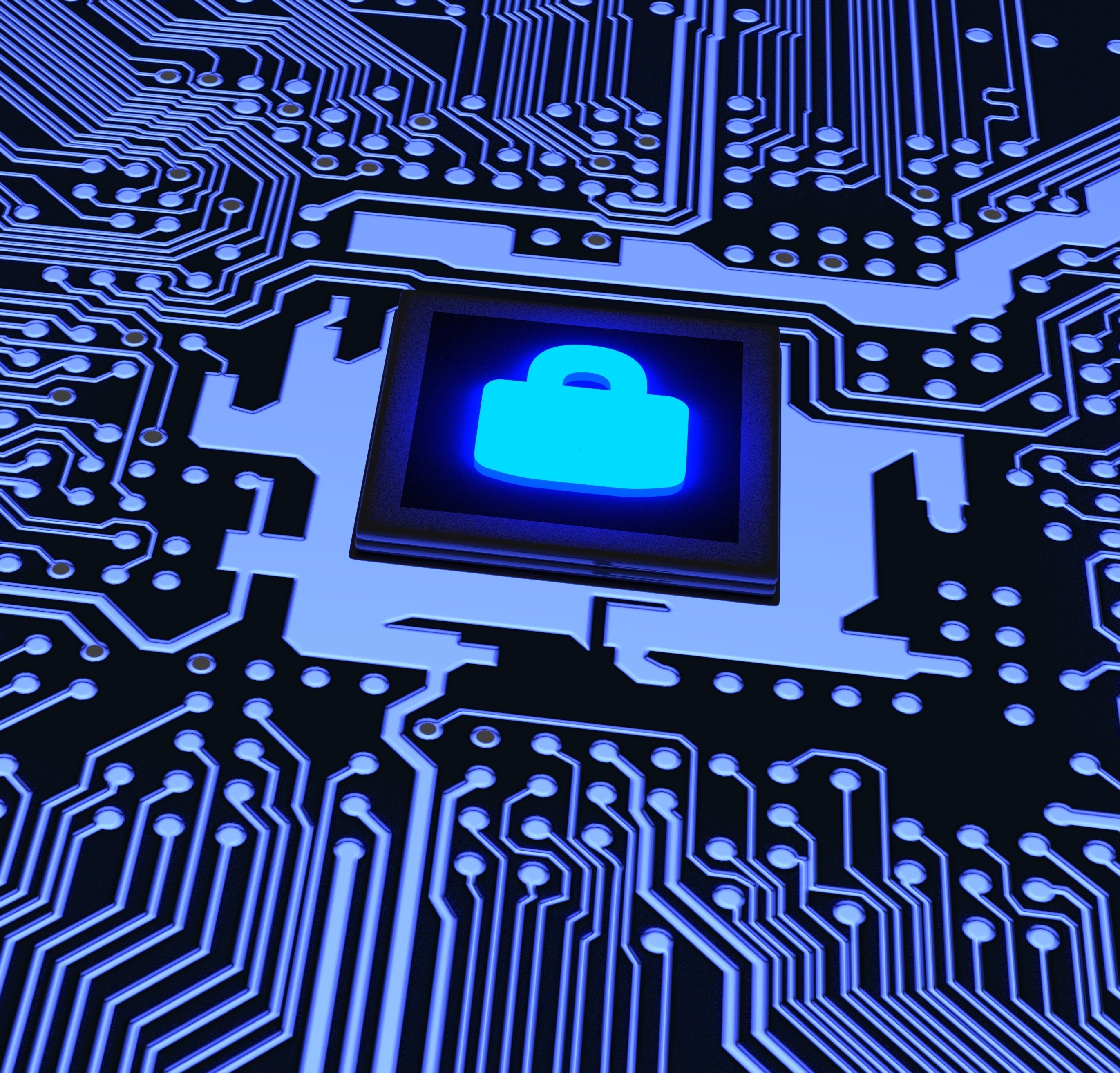 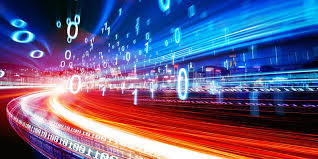 2
[Speaker Notes: We have seen registers are important in masking, we try to avoid them22]
Rhythmic Keccak
Masking
Input dependencies
Implementations & Evaluation
Unrolled implementations
Speeding up Keccak
Evaluation
3
Rhythmic Keccak
Masking
Input dependencies
Implementations & Evaluation
Unrolled implementations
Speeding up Keccak
Evaluation
4
Masking
Threshold Implementations (TI) [NRR06]
z1
x1
F1
z
x
x2
z2
y
F2
F3
z3
x 3
dth-order Non-Completeness [BGN+14]
[NRR06] S. Nikova, C. Rechberger, and V. Rijmen. Threshold implementations against side-channel attacks and glitches. 
In ICICS 2006.
[BGN+14] B. Bilgin, B. Gierlichs, S. Nikova, V. Nikov, and V. Rijmen. A more efficient AES threshold implementation. 
In AFRICACRYPT 2014.
5
Masking
Domain Oriented Masking (DOM) [GMK16]
z1
x1
F1
F2
F3
F4
x
z
r
y
z2
x2
Regs.
Layer of registers
Indep. inputs
[GMK16] H. Gross, S. Mangard, and T. Korak. Domain-oriented masking: Compact masked hardware implementations with arbitrary protection order. In Cryptology ePrint, Report 2016/486.
6
Rhythmic Keccak
Masking
Input dependencies
Implementations & Evaluation
Unrolled implementations
Speeding up Keccak
Evaluation
7
Input dependencies
8
Input dependencies
Non-completeness OK
9
Input dependencies
<< 1
10
Input dependencies
<< 1
Non-completeness FAILS
11
Input deps. In Keccak
Dependencies introduced by θ
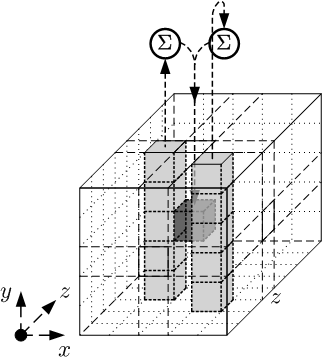 Round-based implementations
Non-completeness flaw in 
round-based implement. [GMS17]
using DOM
Potentially exploitable leakage
[GMS17] H. Gross, D. Schaffenrath, and S. Mangard. Higher-order side-channel protected implementations of Keccak. 
In Euromicro DSD 2017.
12
[Speaker Notes: Intricate]
Rhythmic Keccak
Masking
Input dependencies
Implementations & Evaluation
Unrolled implementations
Speeding up Keccak
Evaluation
13
DOM-indep. Keccak
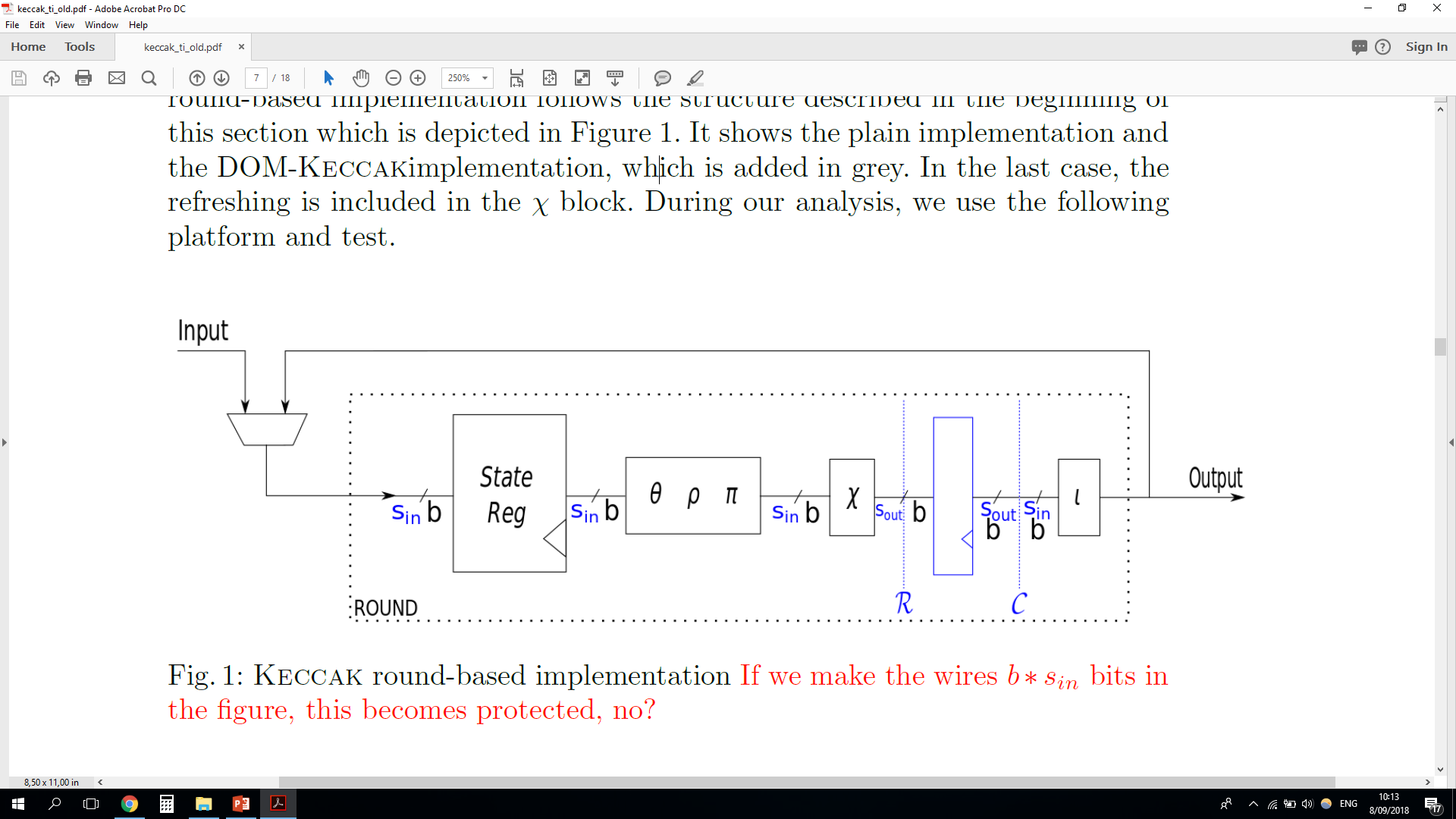 Non-completeness broken when computing
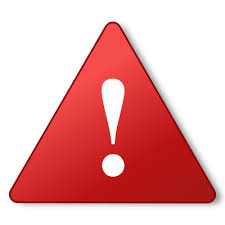 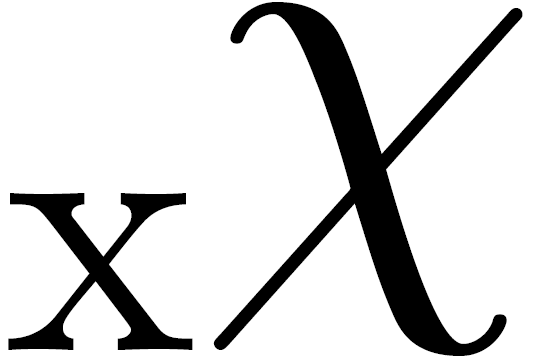 14
[Speaker Notes: Intricate]
Keccak
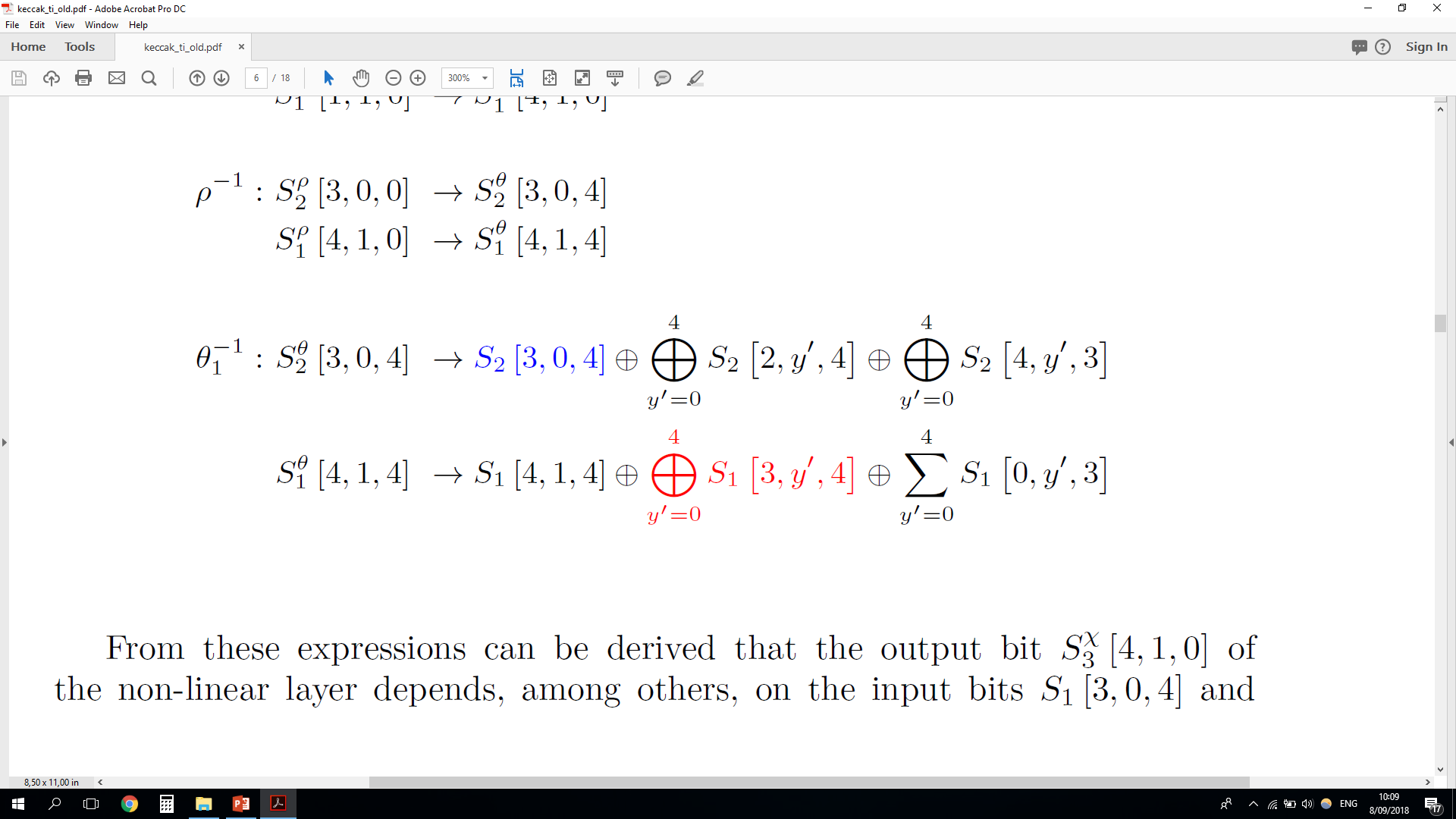 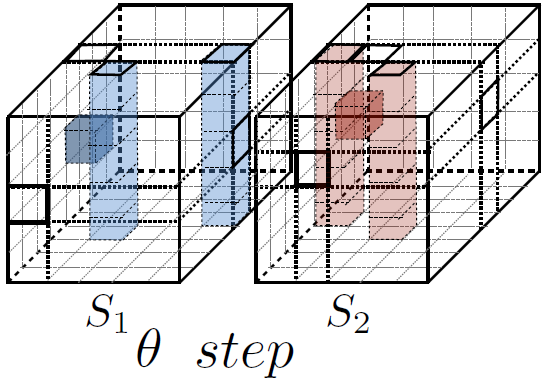 2
1
15
[Speaker Notes: Intricate]
Keccak
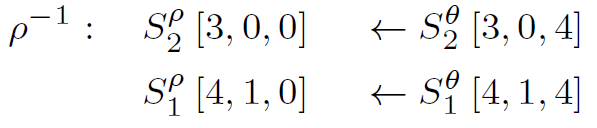 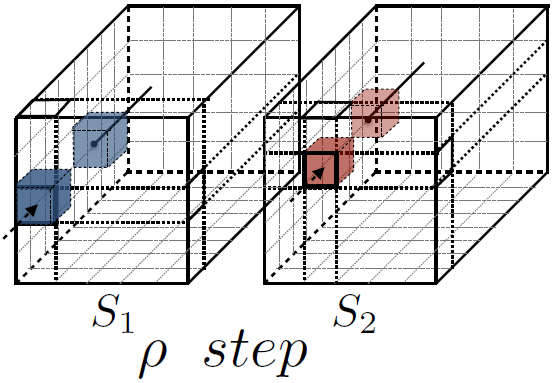 1
2
16
[Speaker Notes: Intricate]
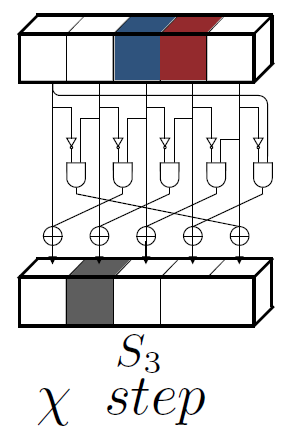 Keccak
Total of 112 bits found
(200 bit state) [ANR17]
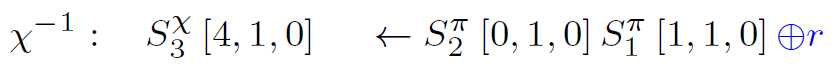 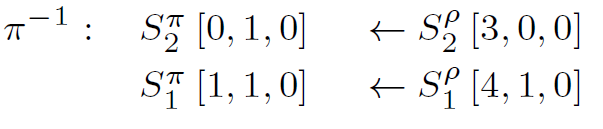 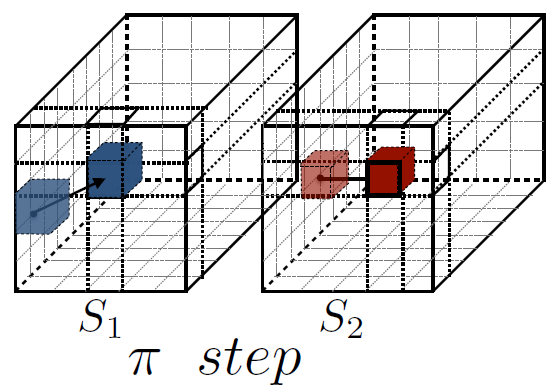 1
2
[ANR17] V. Arribas, S. Nikova and Vincent Rijmen. VerMI: Verification Tool for Masked Implementations. In Cryptology ePrint, Report 2017/1227.
17
[Speaker Notes: Intricate]
DOM-Keccak
Masks On
Masks Off
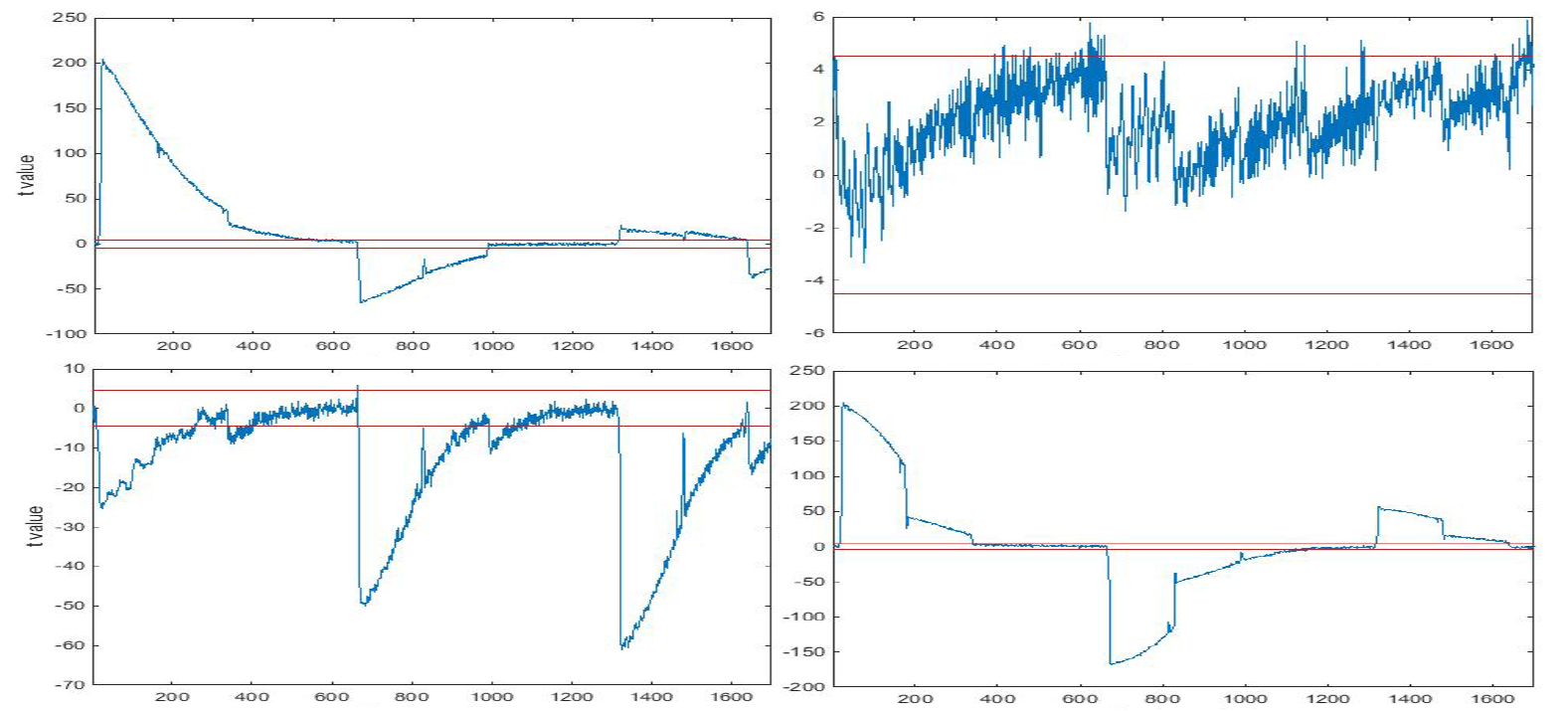 1st-order
2nd-order
TVLA
55M traces
18
[Speaker Notes: Intricate]
NC-Keccak
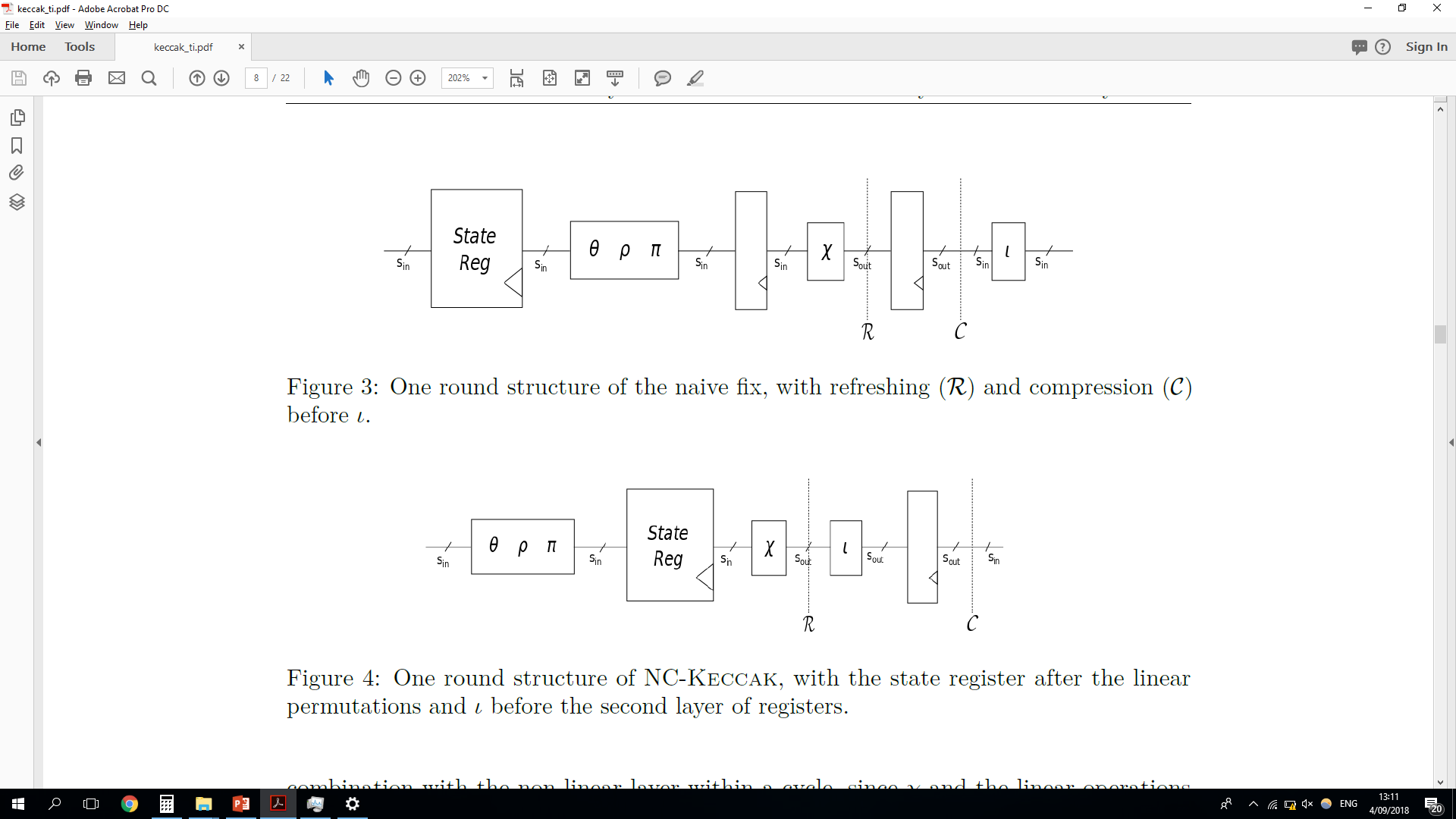 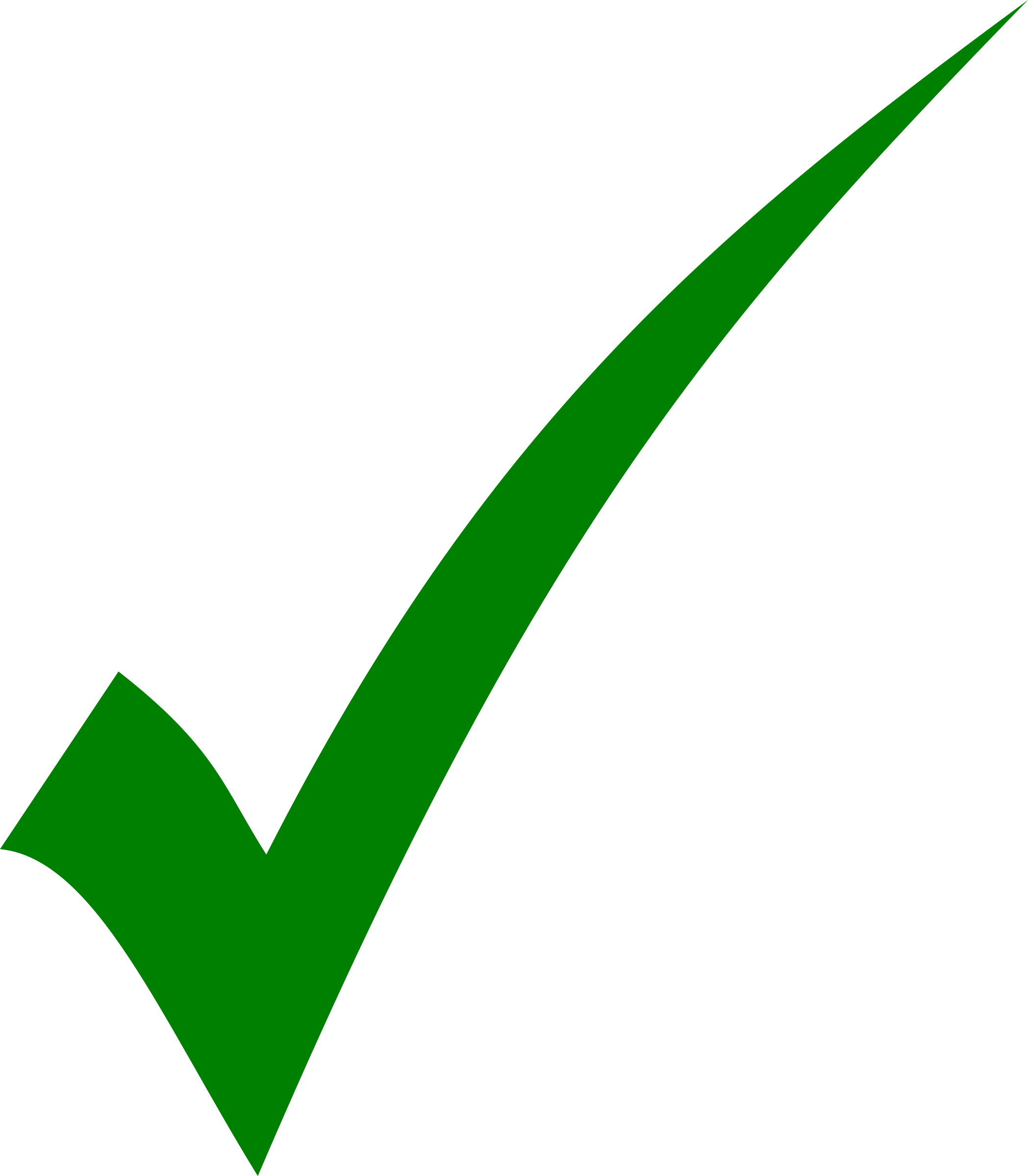 Non-completeness fulfilled
19
[Speaker Notes: Easy fix once the problem is spot, which is definitely not trivial given the Keccak intricate operations
Verified in the same way with the tool]
NC-Keccak
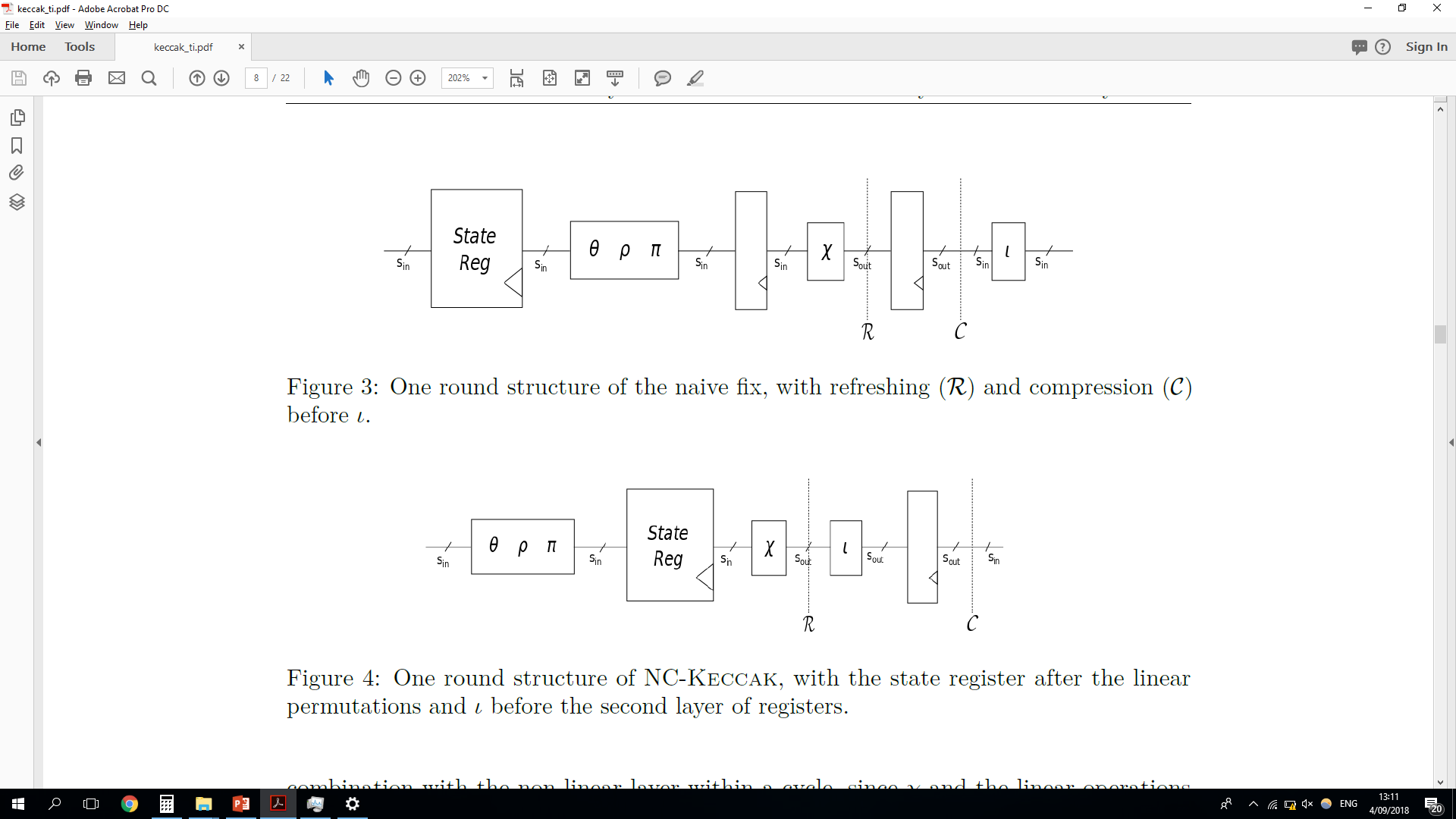 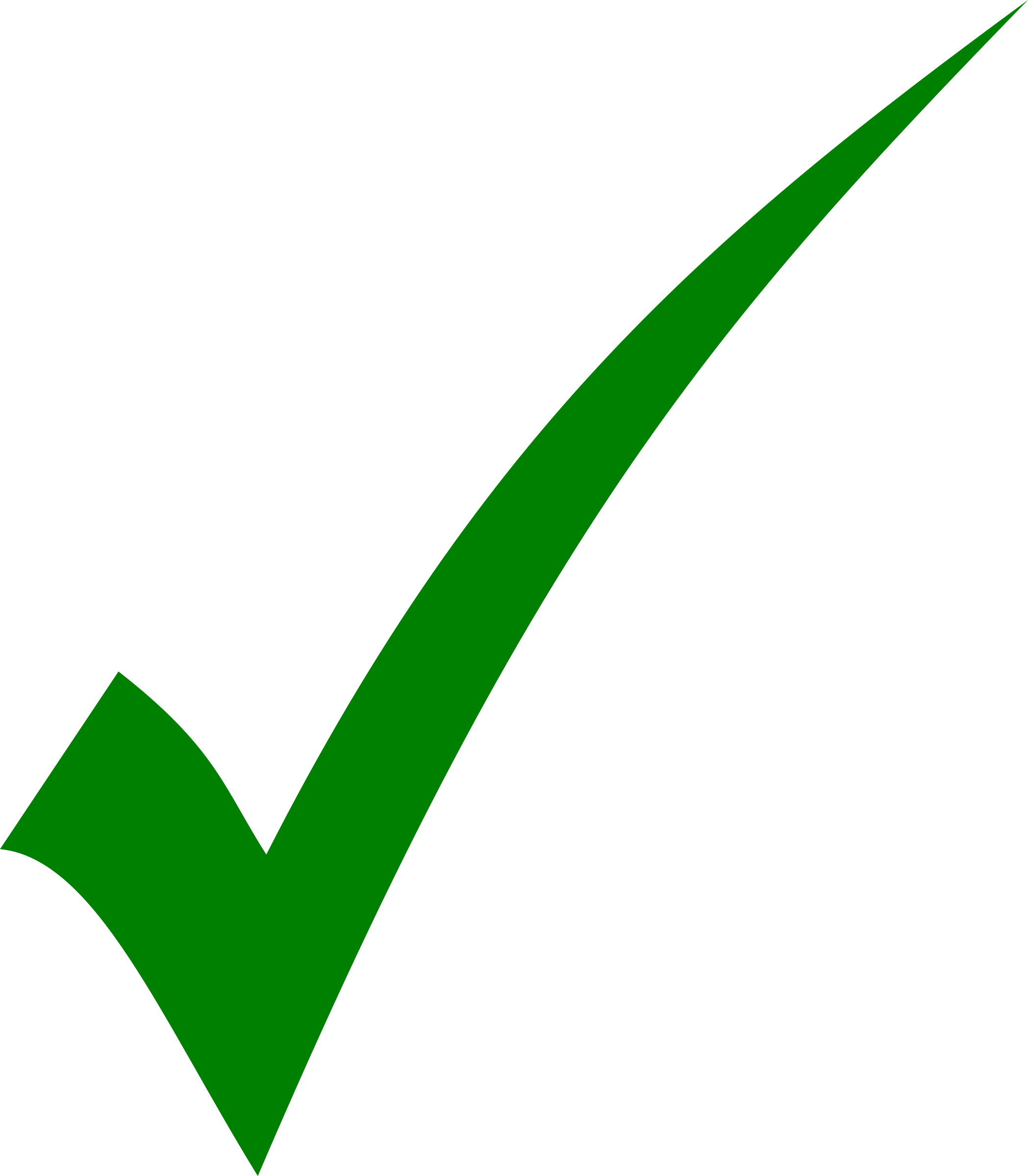 Non-completeness fulfilled
20
[Speaker Notes: Intricate]
NC-Keccak
Masks On
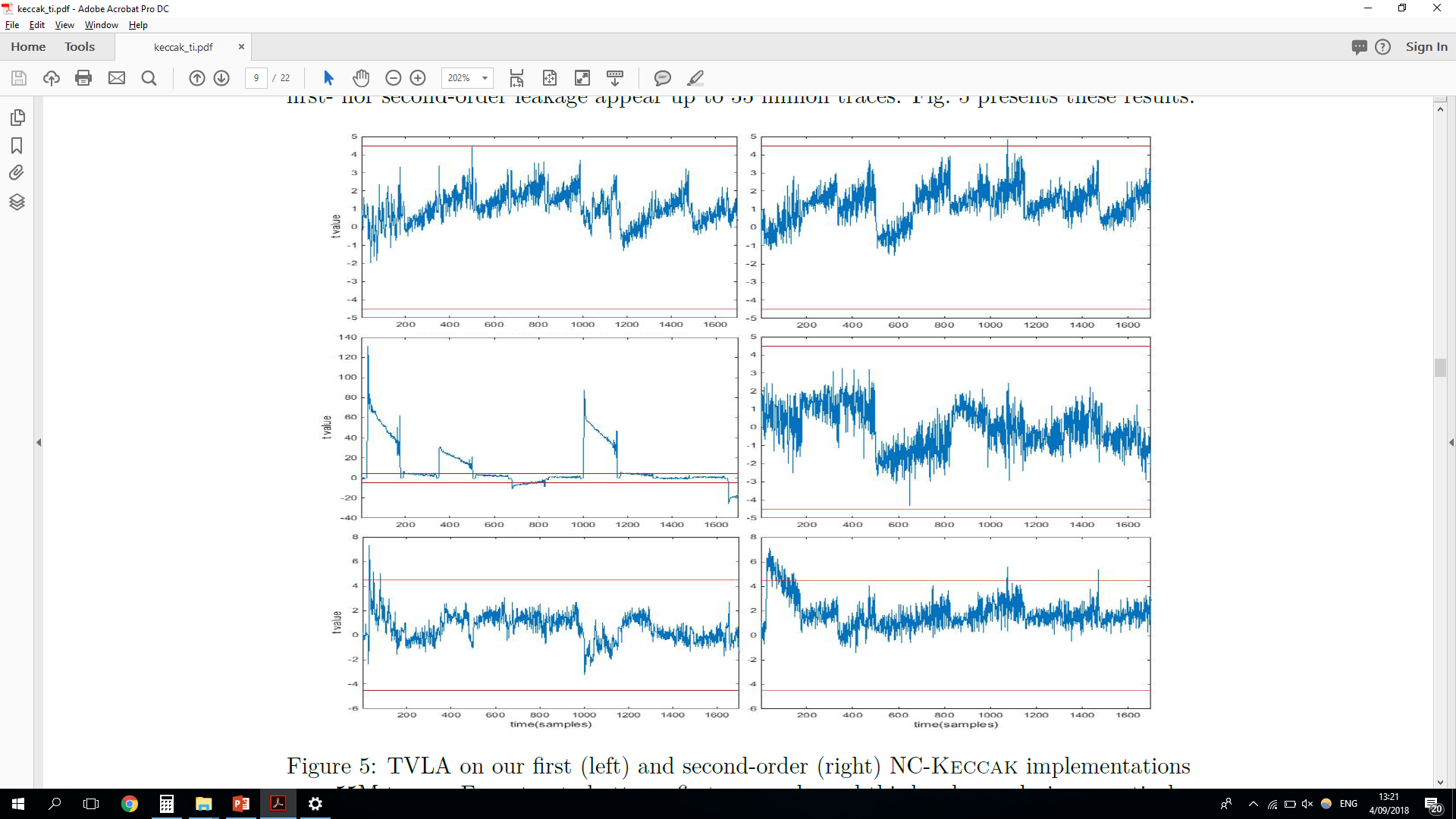 1st-order
2nd-order
TVLA
55M traces
21
[Speaker Notes: Intricate]
Rhythmic Keccak
Masking
Input dependencies
Implementations & Evaluation
Unrolled implementations
Speeding up Keccak
Evaluation
22
Unrolling
Halve number of cycles on protected implementations
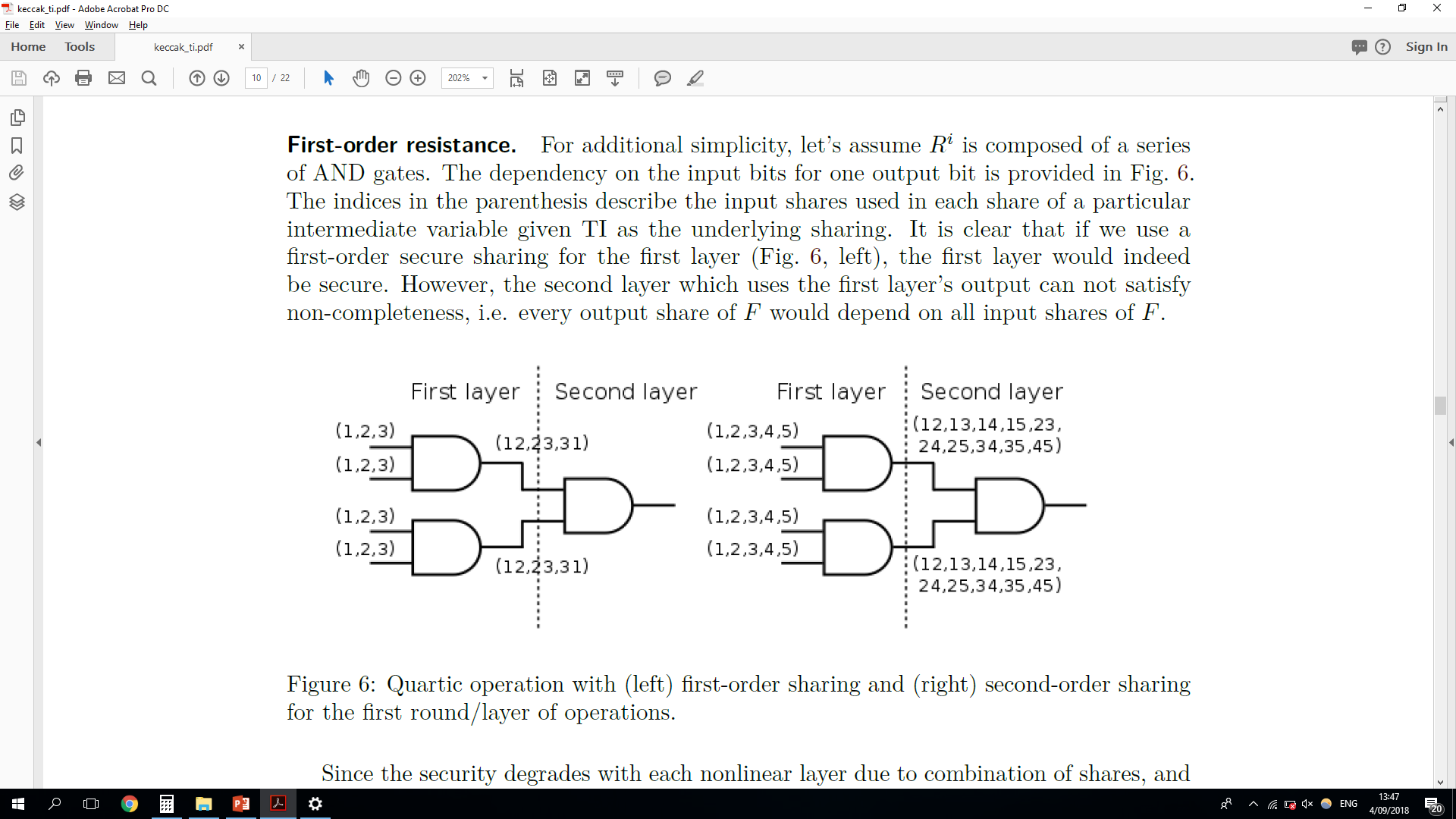 23
[Speaker Notes: TI condition of NC is violated
AND gate outputs all possible combinations of inputs
You could say: well but if the inputs are 4 different variables what is the matter on mixing three different shares form different variables? That would be correct indeed, but then we need as explained before independent inputs, which means extra registers and for this application we want to avoid registers.
Due to the 2-bit nature of the AND gate the output of the first layer need twice protection that the output of the second one]
Unrolling
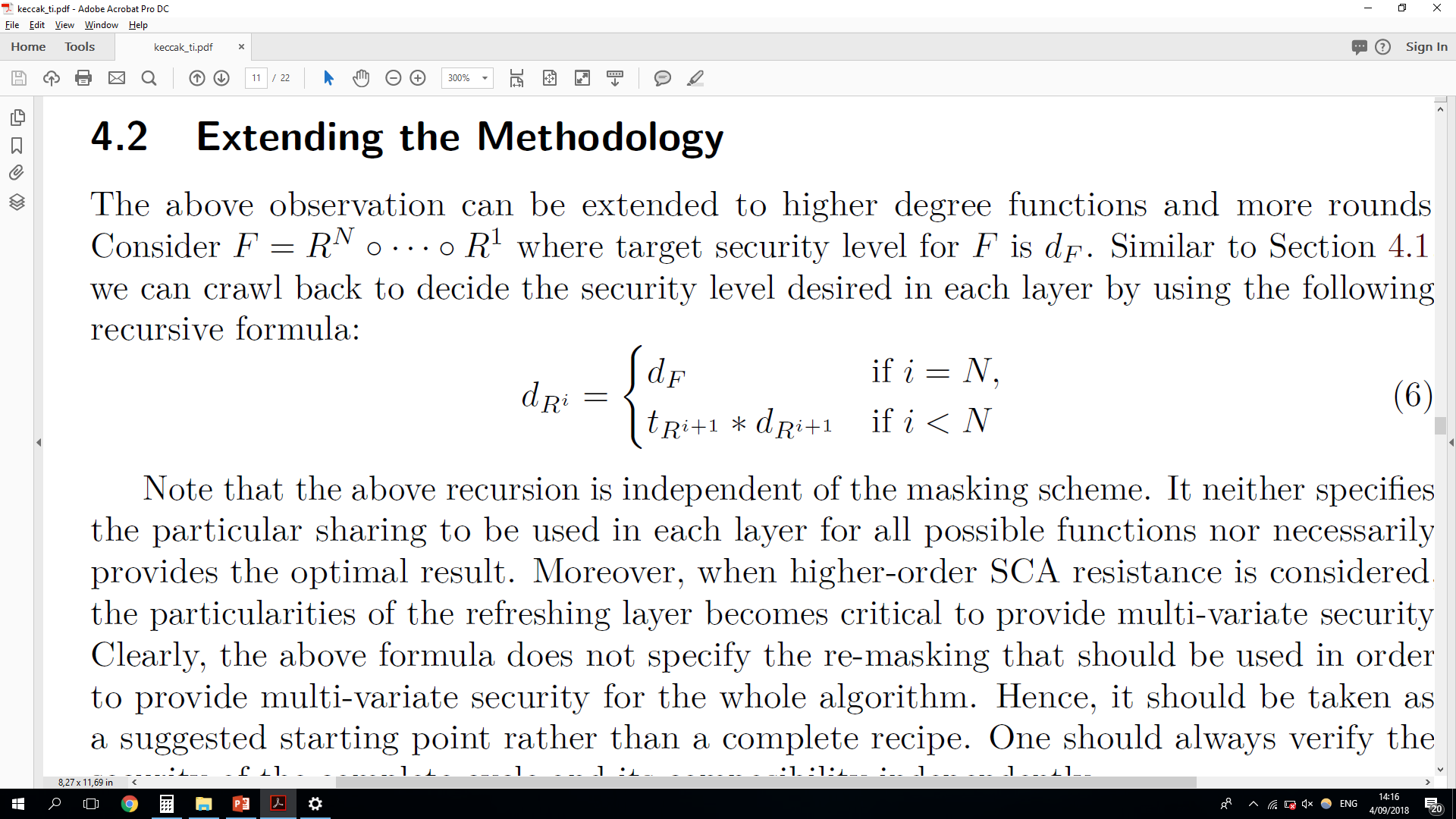 Sharing scheme to use not specified
Refreshing for multi-variate security not provided
Might not be optimal
Starting point
24
Rhythmic Keccak
Masking
Input dependencies
Implementations & Evaluation
Unrolled implementations
Speeding up Keccak
Evaluation
25
Low latency Keccak
θ ρ π ꭕ ι
θ ρ π ꭕ ι
1.
2.
26
[Speaker Notes: Since it is TI and dependencies over inputs do not matter, I focus on the sharing of Chi
What about uniformity?]
Low latency Keccak
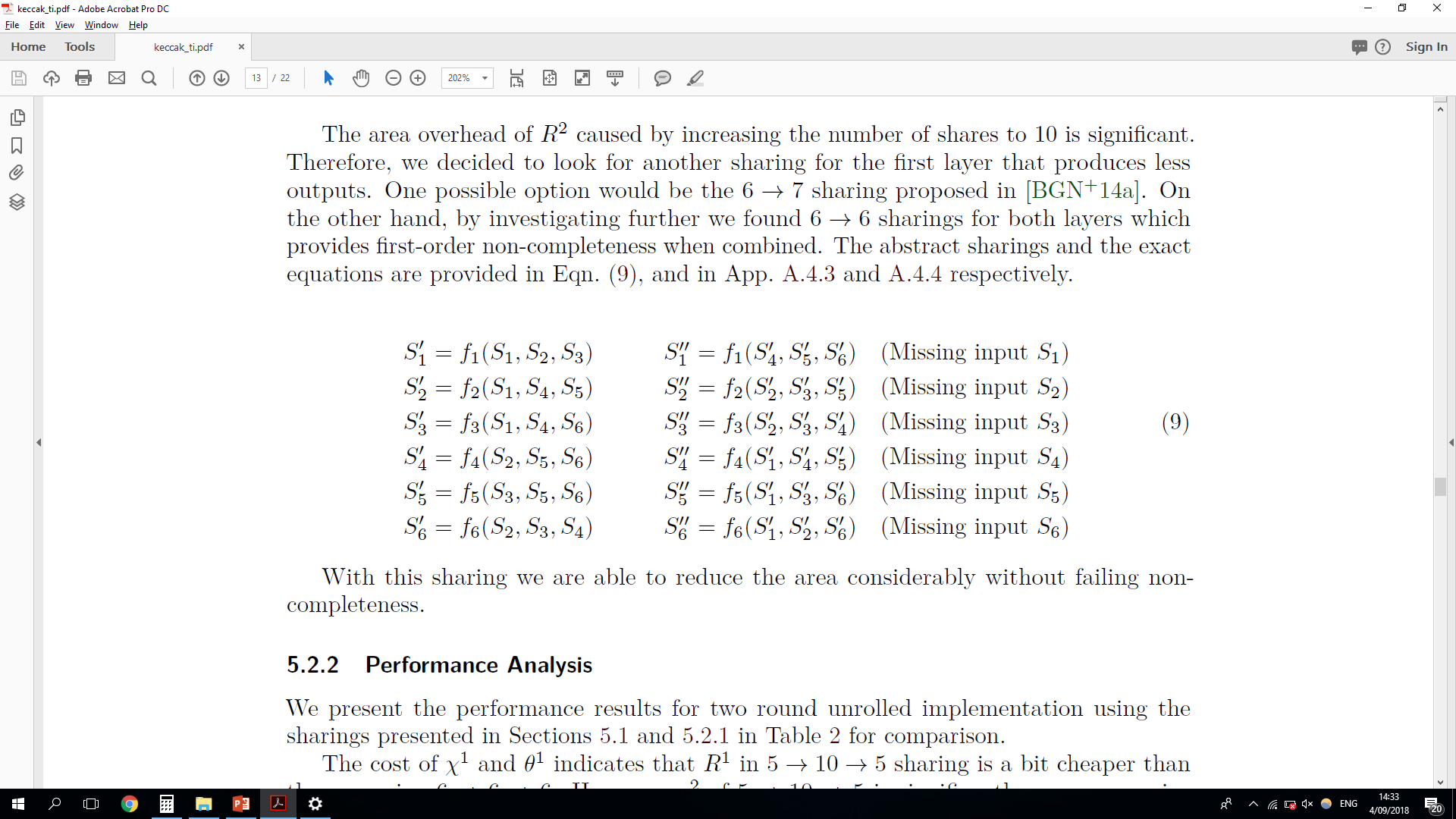 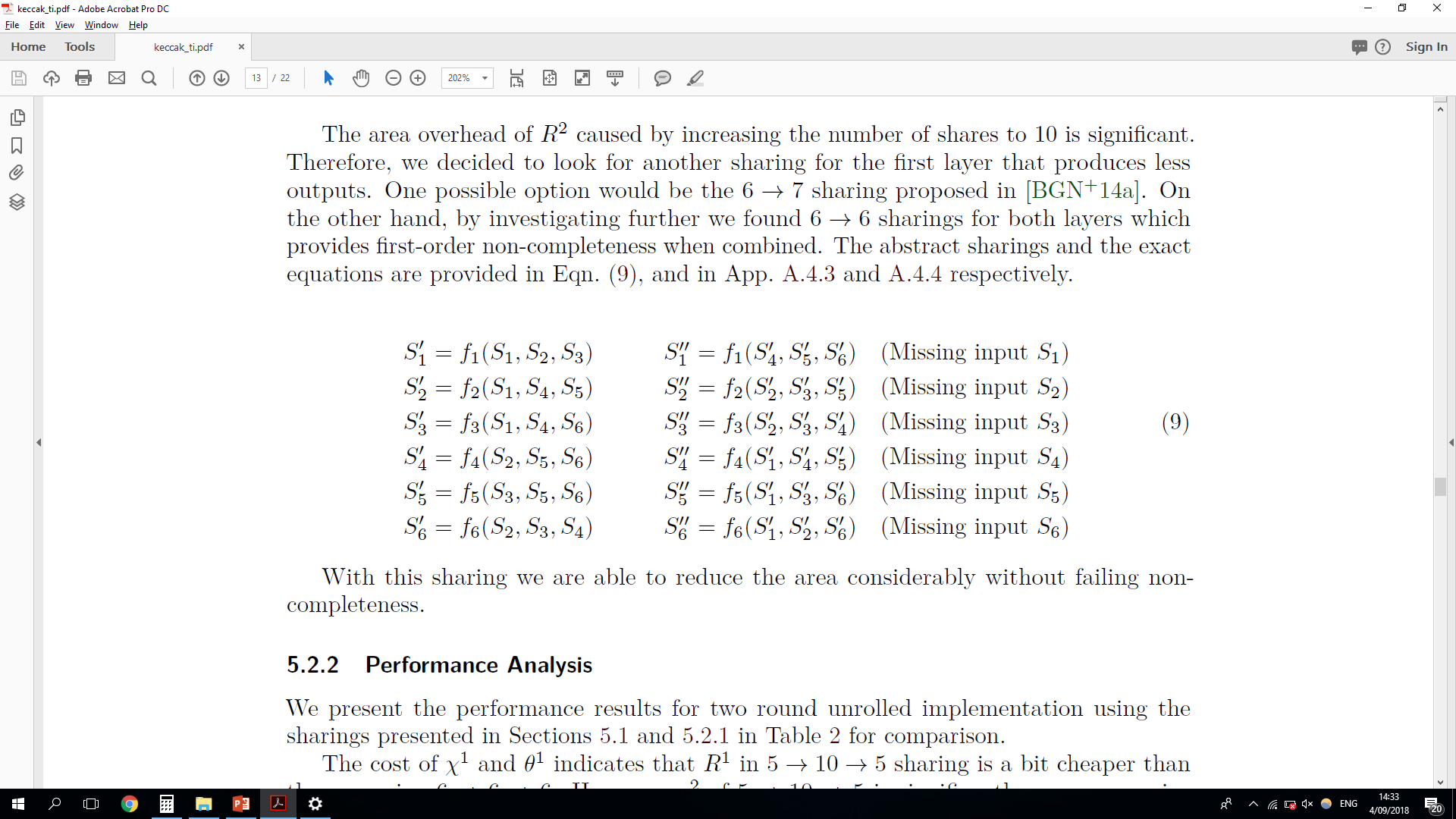 27
Rhythmic Keccak
Masking
Input dependencies
Implementations & Evaluation
Unrolled implementations
Speeding up Keccak
Evaluation
28
Masks Off
Masks On
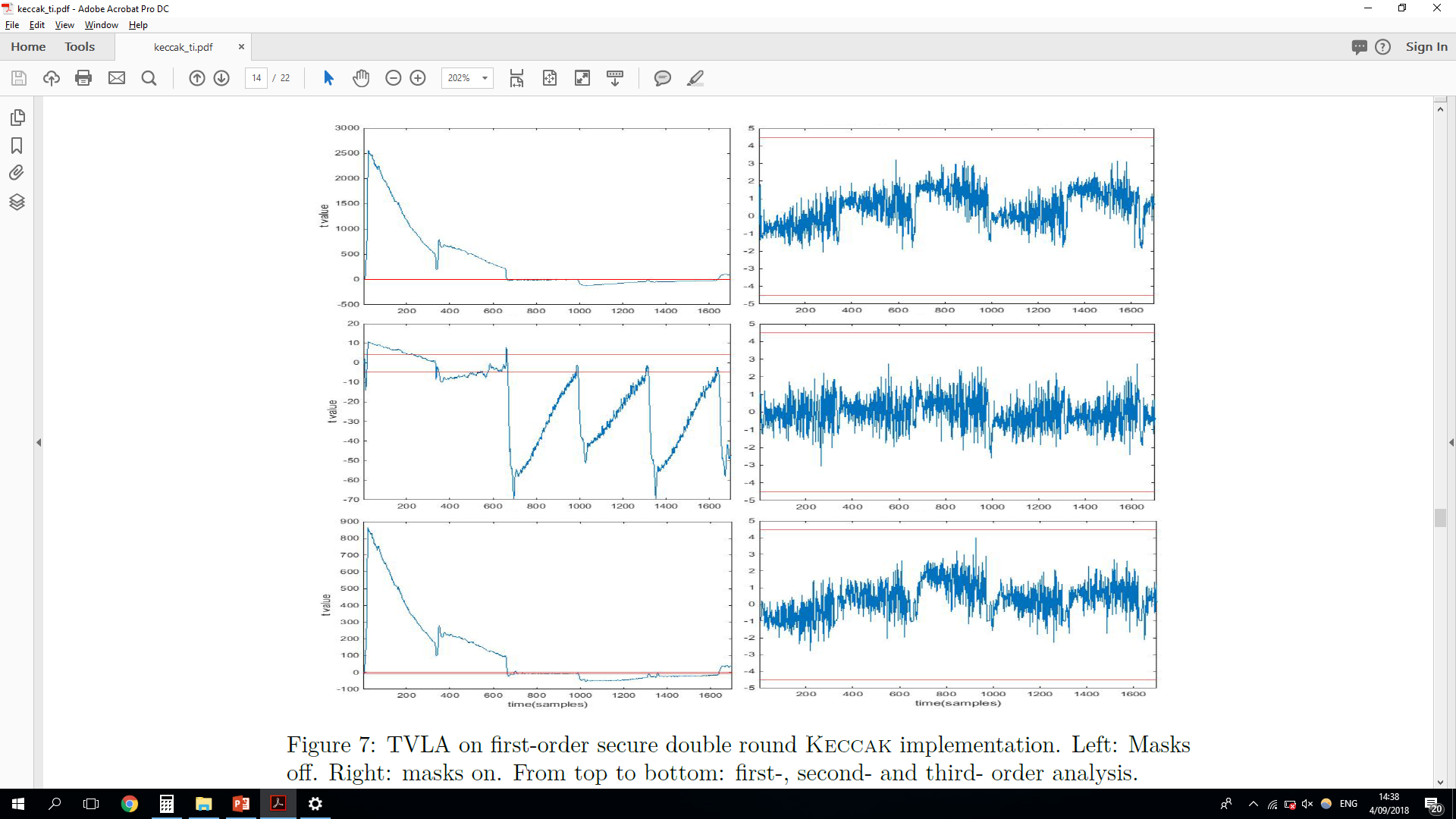 1st-order
2nd-order
3rd-order
TVLA
55M traces
29
[Speaker Notes: Intricate]
Conclusions
A flaw was discovered in previous work round-based implementation of Keccak
Causes are analyzed and fixed, with a practical evaluation 
A methodology to secure unwrapped implementations
Faster Keccak implementation with 70,12 kGE and 20,61 ns per computation
30
Thank you!
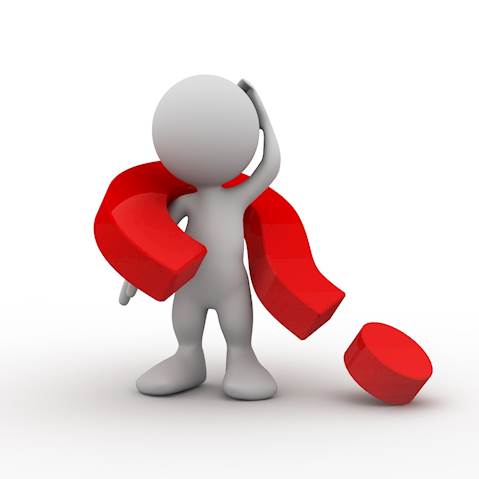 31
[Speaker Notes: Explain t-test?]
Keccak
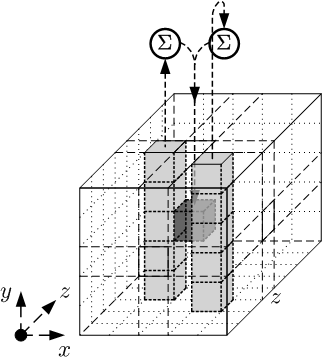 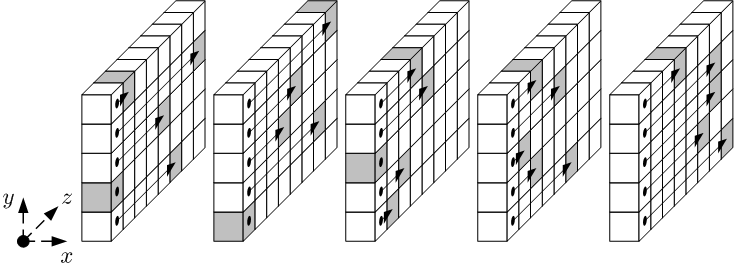 θ
ρ
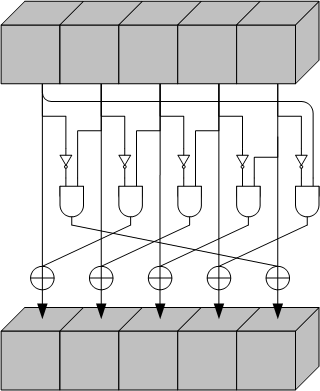 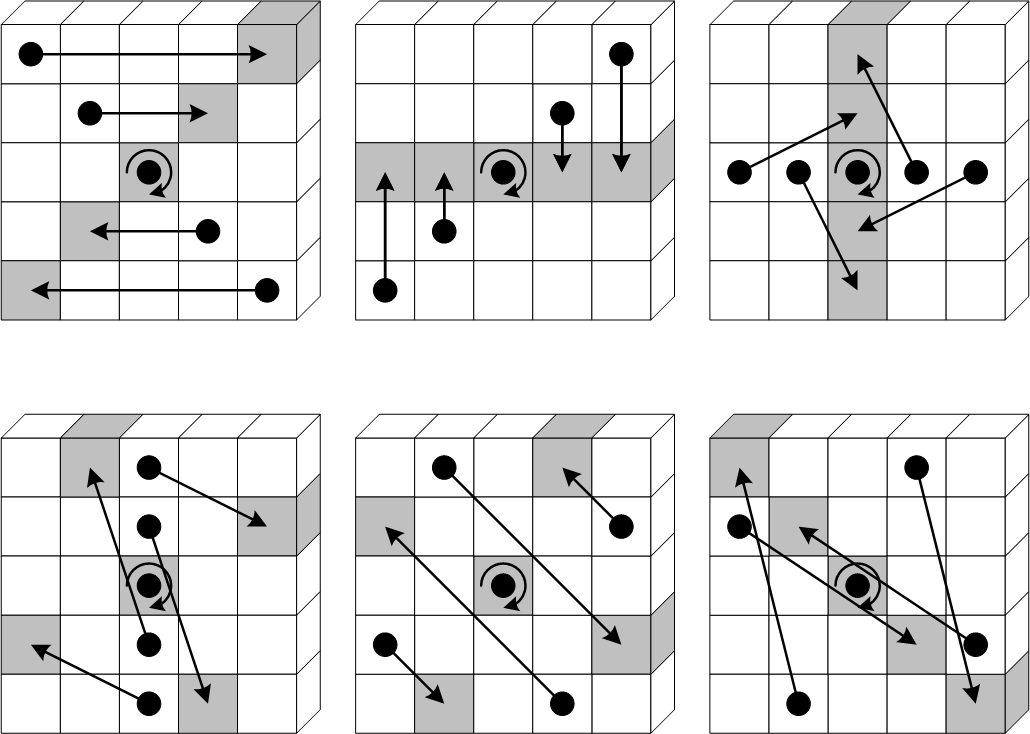 ι
π
ꭕ
32
[Speaker Notes: 3 linear permutations: different ops in state bits
Chi: the Sbox and the only non-linear function. Not trivial to secure
Iota just content addition]
Masking
Based on secret sharing
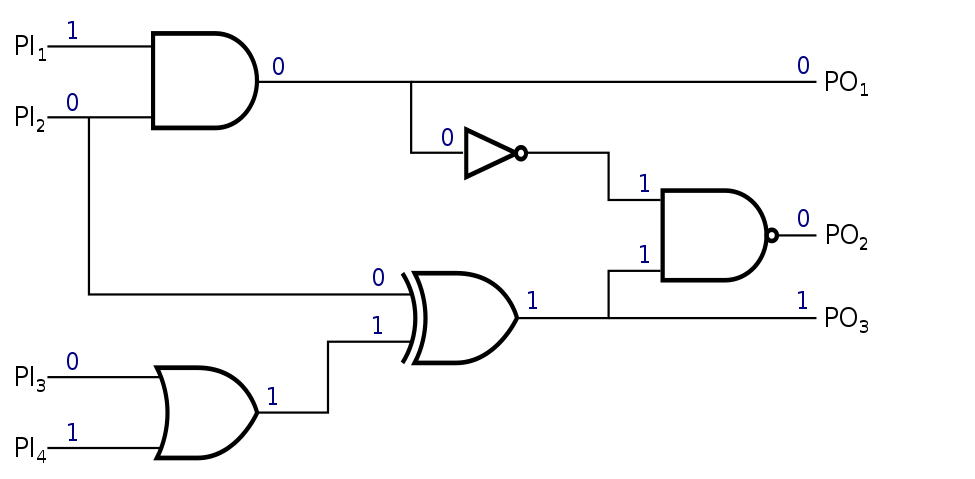 Boolean:
d-Probing Model [ISW03]
dth-order SCA
Security [DFS15]
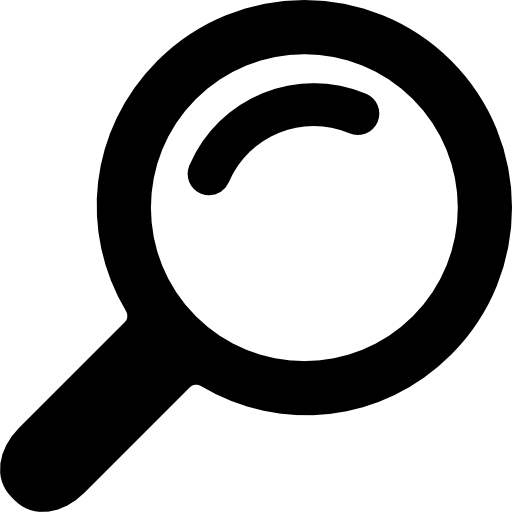 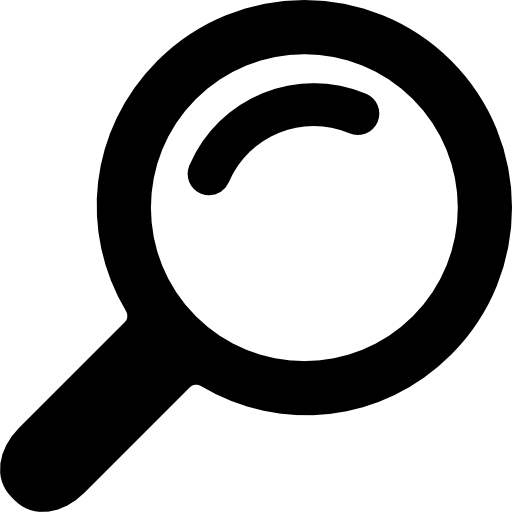 [ISW03] Y. Ishai, A. Sahai, and D. Wagner. Private Circuits: Securing Hardware against Probing Attacks. In CRYPTO 2003
[DFS15] A. Duc, S. Faust, and F.-X. Standaert. Making Masking Security Proofs Concrete. In EUROCRYPT 2015
33
Evaluation
Frequency = 3.072 MHz
Test Vector Leakage Assessment (TVLA) [CMG+13]
55 million traces collected
[GMS17] J. Cooper, E. De Mulder, G. Goodwill, J. Jaffe, G. Kenworthy, and P. Rohatgi. Test vector leakage assessment (TVLA) methodology in practice. In ICMC 2013.
34
[Speaker Notes: What if we get a question]
DOM-Keccak
Masks Off
Masks On
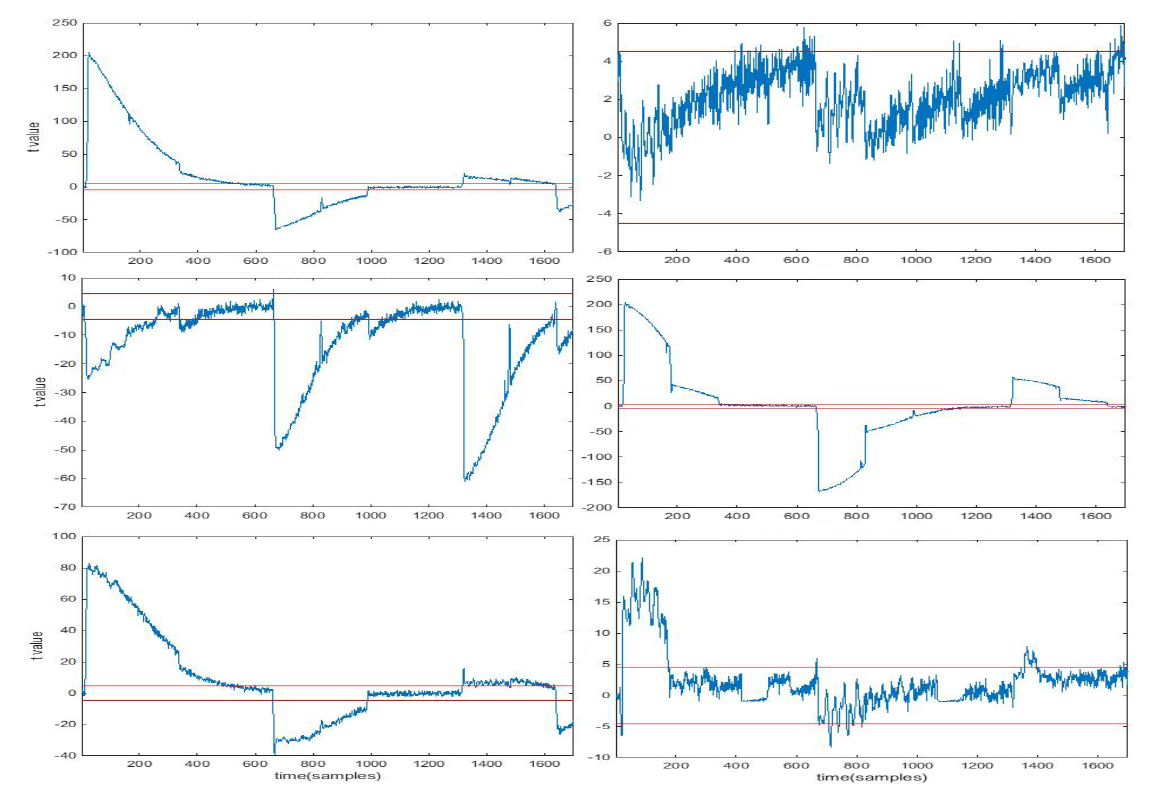 1st-order
2nd-order
3rd-order
TVLA
55M traces
35
[Speaker Notes: Intricate]
NC-Keccak
1st-order Implem.
2nd-order implem.
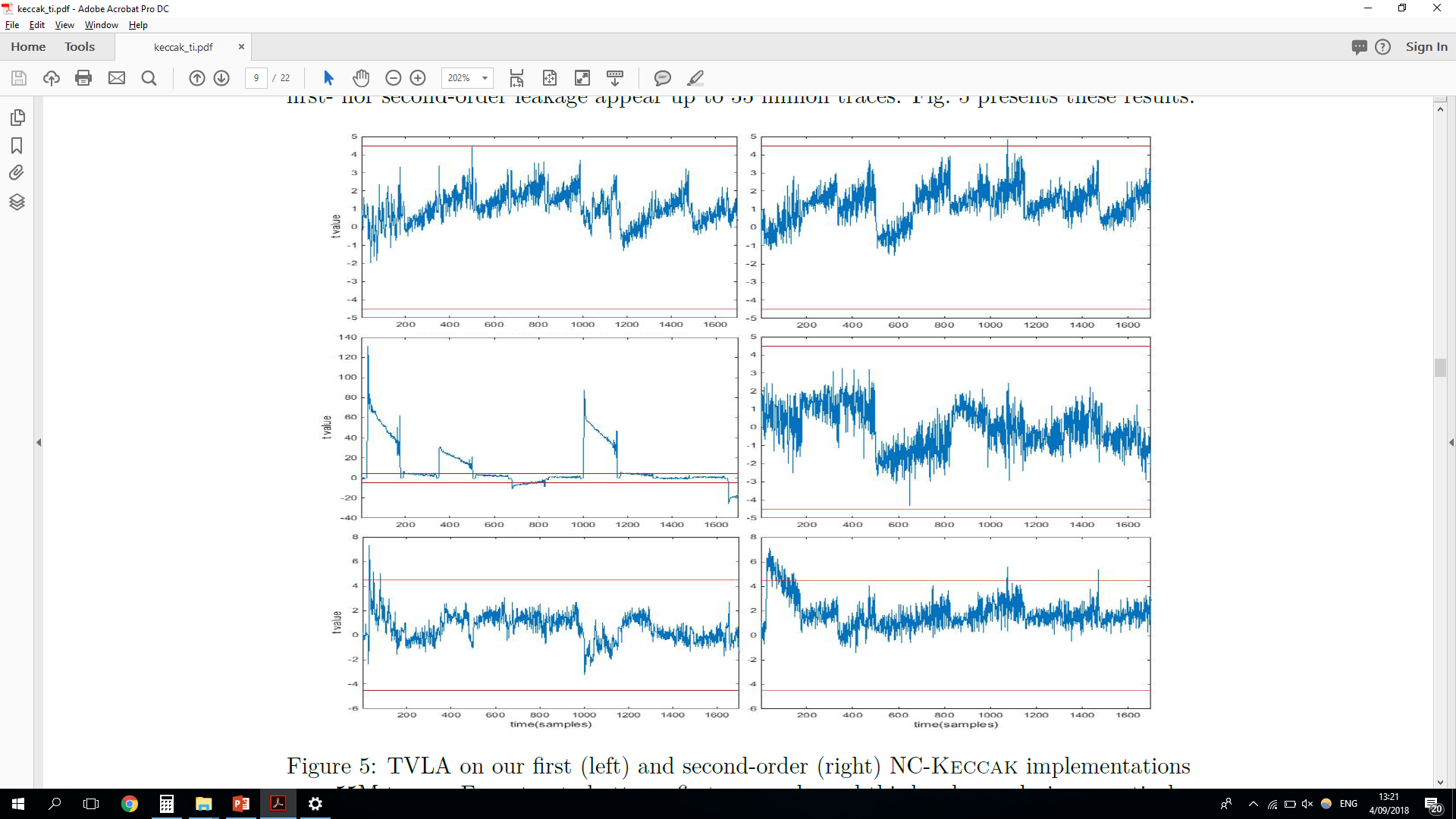 1st-order
2nd-order
3rd-order
TVLA
55M traces
36
[Speaker Notes: Intricate]
Performance
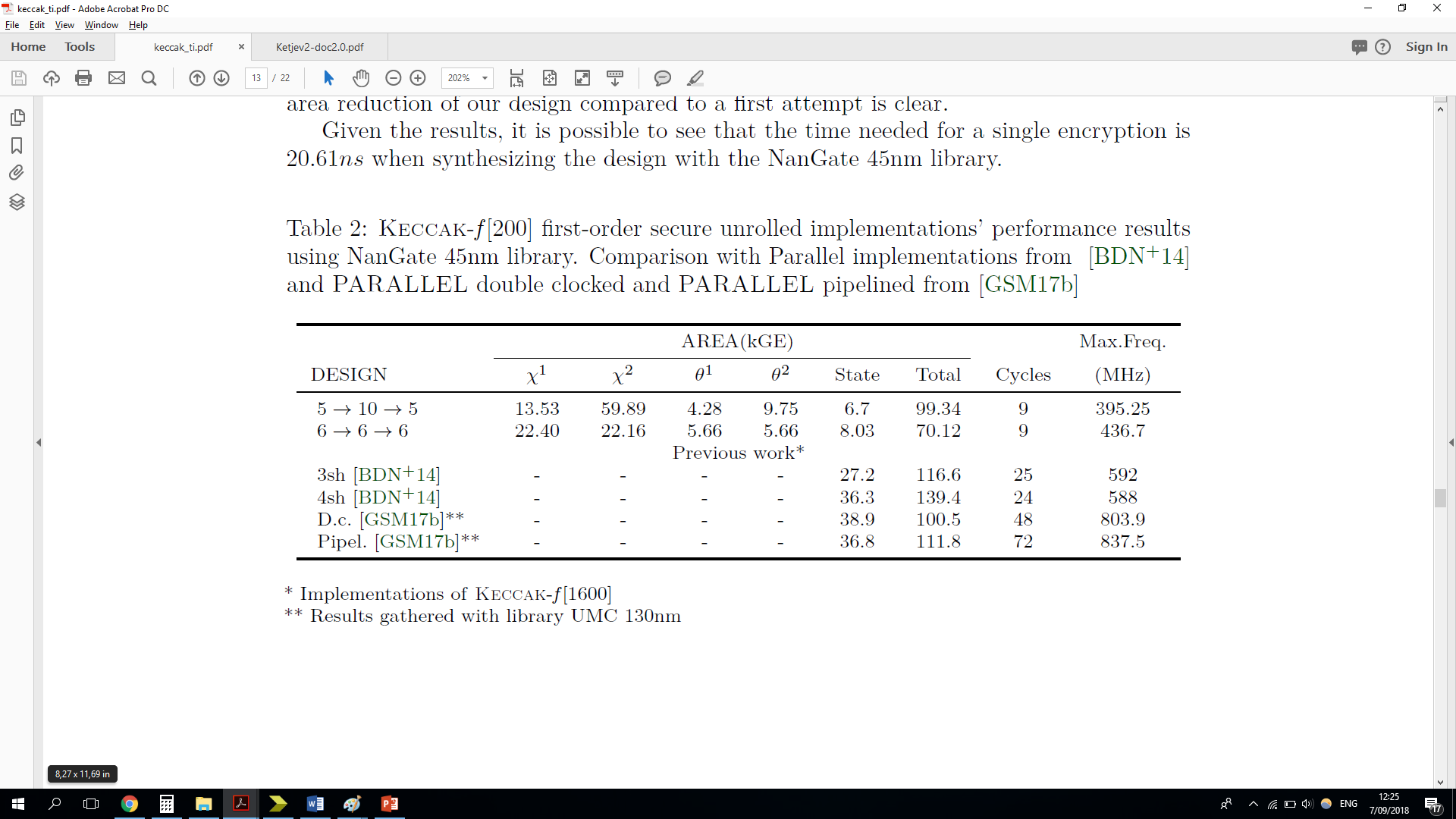 37